Stetige ZufallsvariableGrundlagen
Stetige Zufallsvariable
Anstelle der Wahrscheinlichkeitsfunktion f bei diskreten Zufallsvariablen, wird die Dichtefunktion f für stetige Zufallsvariablen definiert.
Wahrscheinlichkeit für einen Wert
Stetige Zufallsvariablen besitzen unendlich viele Werte und die Wahrscheinlichkeit, dass ein ganz bestimmter Wert gezogen wird, strebt gegen 0.
Dichtefunktion f
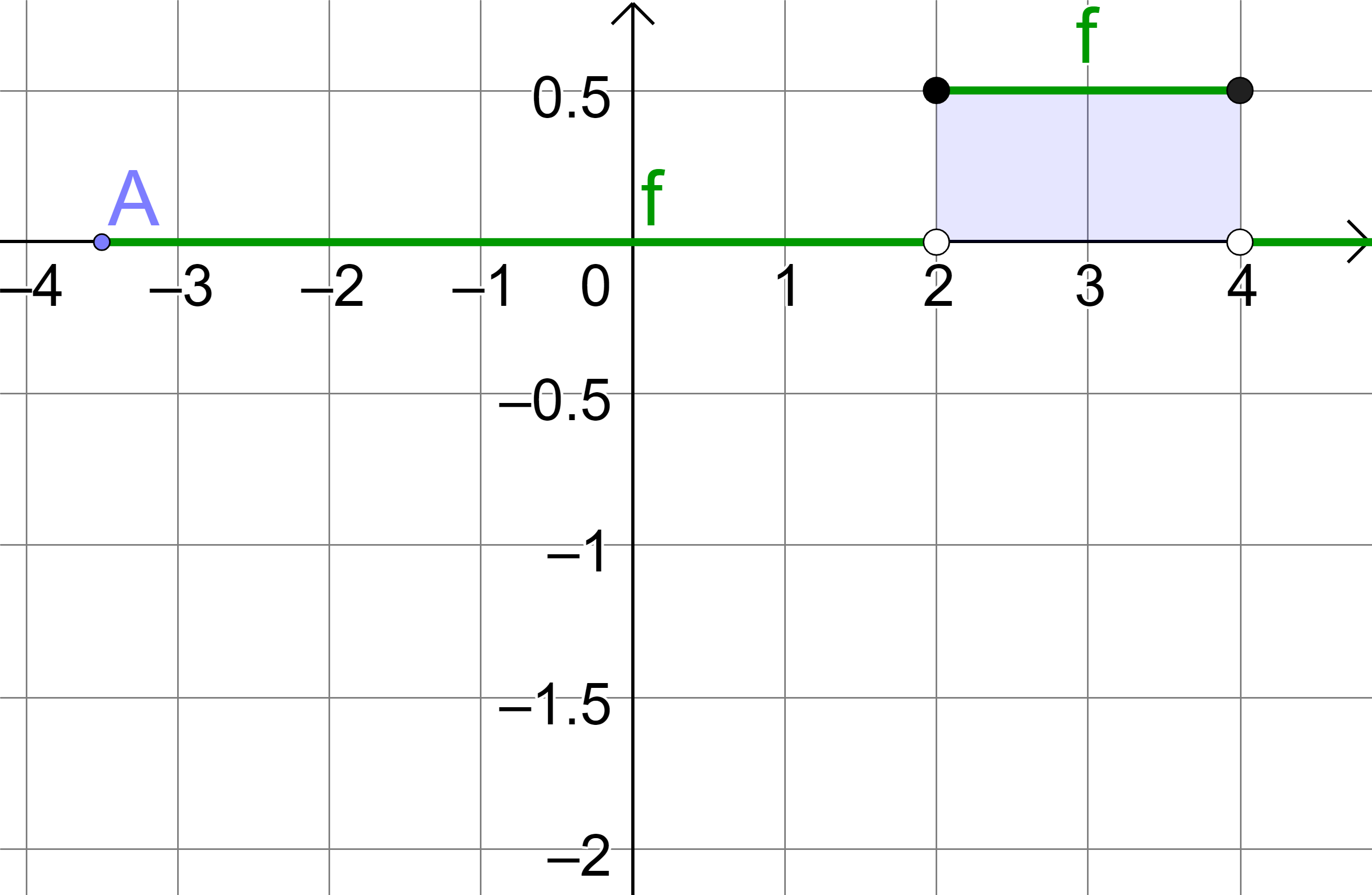 Wahrscheinlichkeitsberechnungen
Bsp. 1) Zeichne den Graphen der Funktion f. Beurteile, ob die Funktion f die Dichtefunktion einer Zufallsvariablen X sein kann.
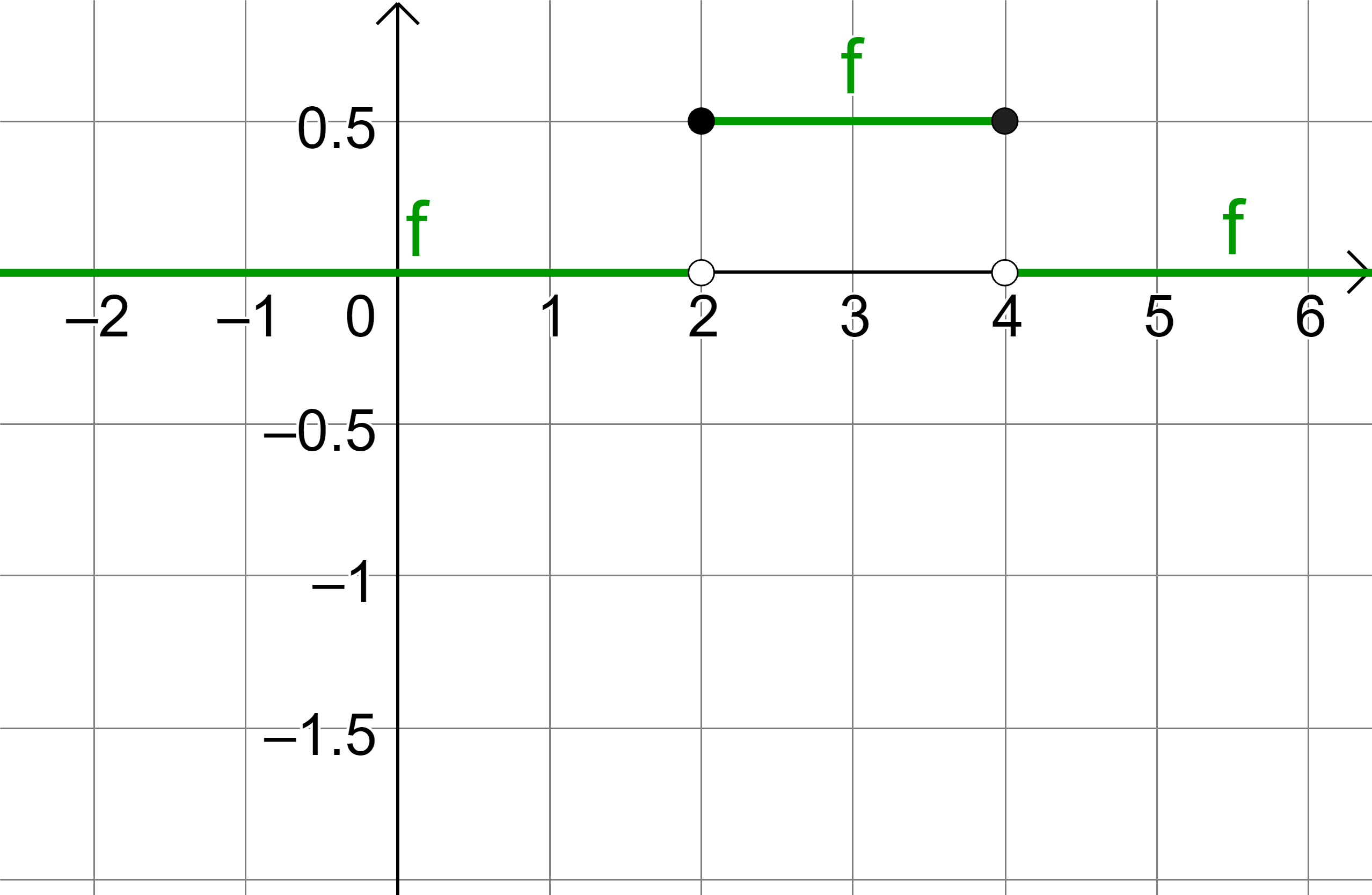 Bsp. 1) Zeichne den Graphen der Funktion f. Beurteile, ob die Funktion f die Dichtefunktion einer Zufallsvariablen X sein kann.
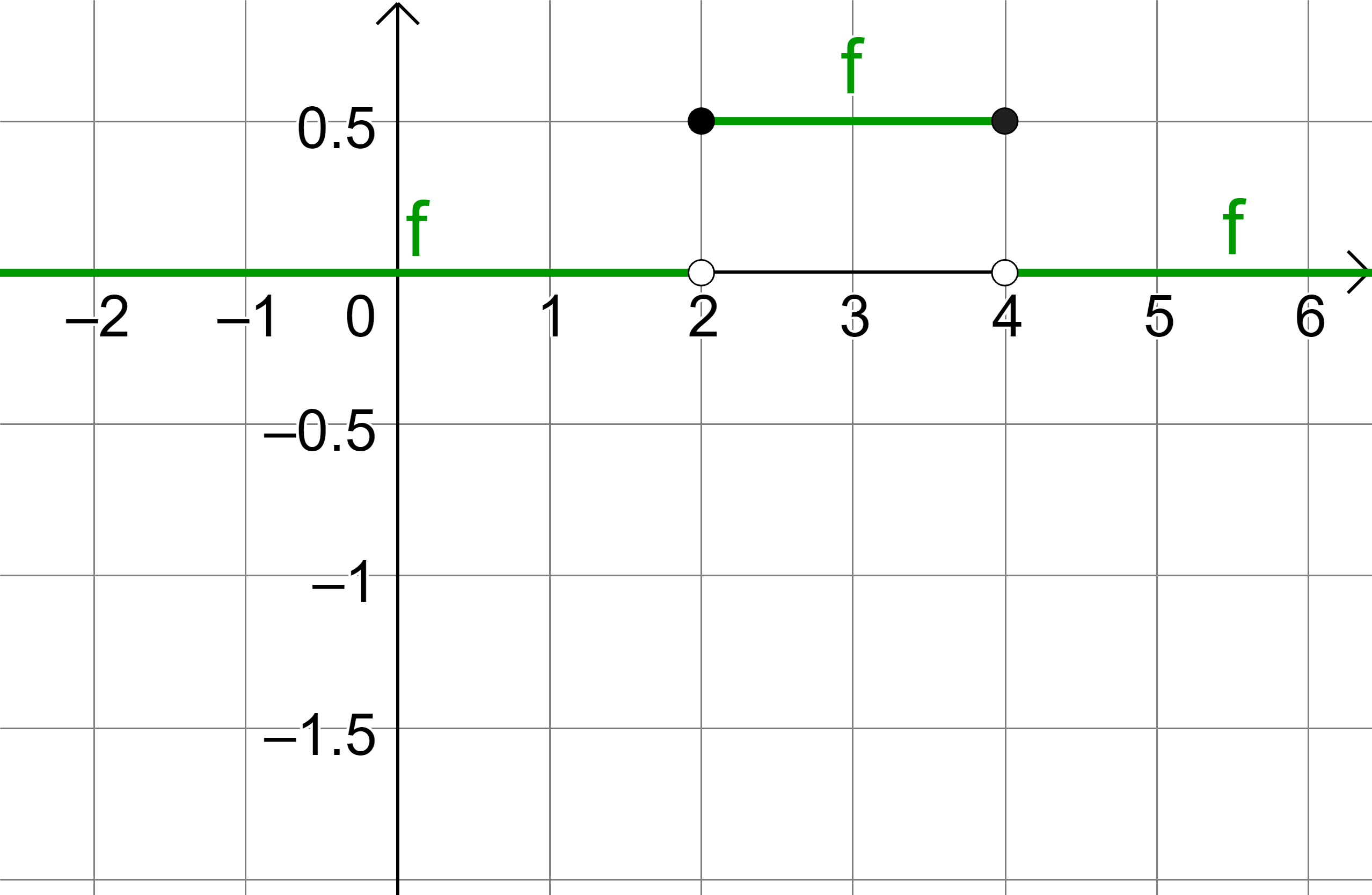 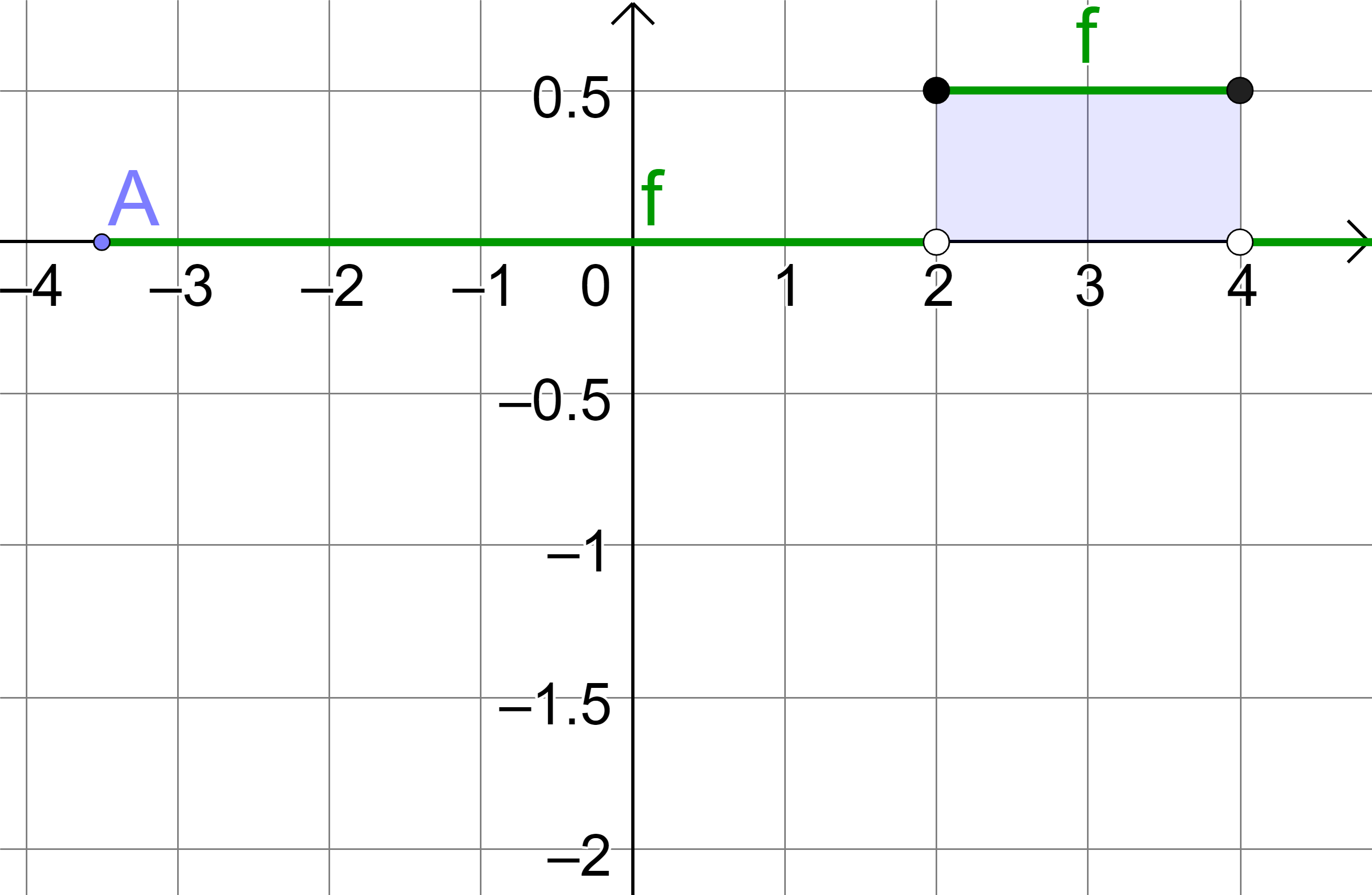 Option 1: Berechnung über den Flächeninhalt
Bsp. 1) Zeichne den Graphen der Funktion f. Beurteile, ob die Funktion f die Dichtefunktion einer Zufallsvariablen X sein kann.
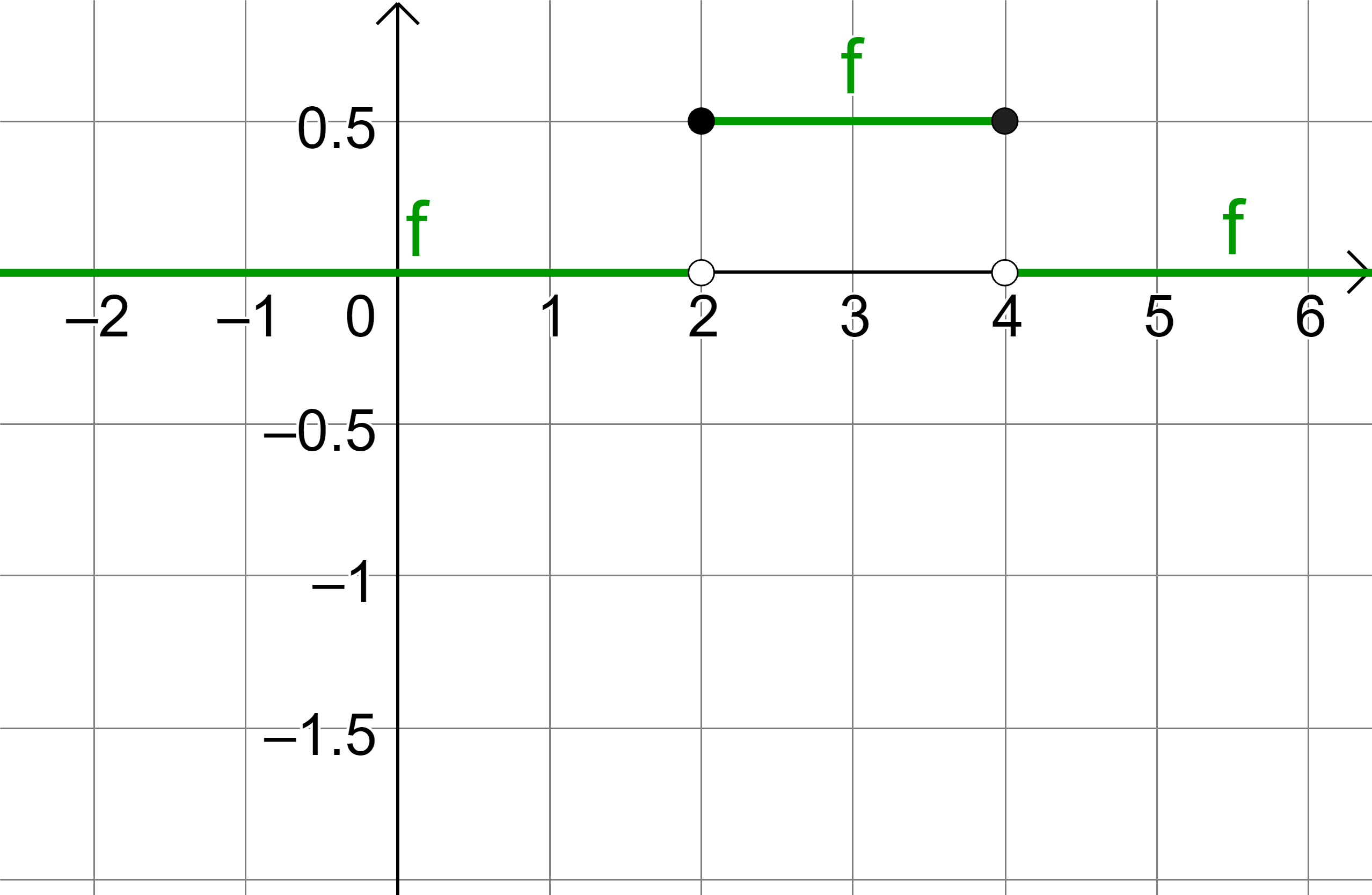 Option 2: Berechnung über das bestimmte Integral